Introductie
Afhankelijkheid tussen faalmechanismen
Afhankelijkheid tussen dijkstrekkingen (lengte-effect)
Inhoud
Basisbegrippen

Faalkans van een seriesysteem

Lengte-effect
Systeembetrouwbaarheid
Parallelsysteem
Seriesysteem
Component 1
Component 1
Component 2
Component 2
Systeem faalt
Systeem faalt
EN
OF
Comp. 1 faalt
Comp. 2 faalt
Comp. 1 faalt
Comp. 2 faalt
Dijktraject als seriesysteem
Traject faalt
OF
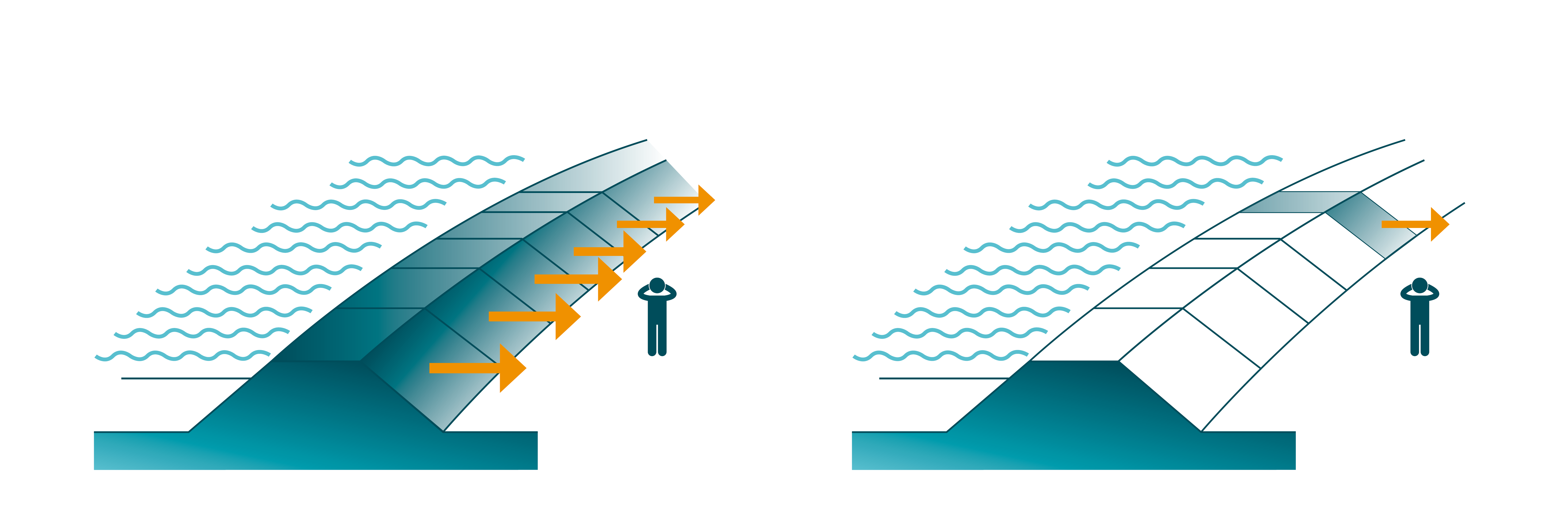 Vak 1 faalt
Vak 2 faalt
OF
Falen door GEKB
Falen door STBI
Basisbegrippen
Grenstoestandfunctie   =   Sterkte 	-  Belasting
		


			Stochastische variabelen
Faalkans seriesysteem
Component:
P(Falen) = P(Belasting > Sterkte) = P(Z<0)


Seriesysteem met twee componenten:
P(Falen) = P(Falen1 OF Falen2) = P(Z1<0 OF Z2<0) = P(min(Z1,Z2)<0)
Faalkans seriesysteem
Elementaire boven- en ondergrenzen:

Ondergrens: 	MAX(Faalkansen componenten) 
Bovengrens:	SOM(Faalkansen componenten)


 Verfijnen pas zinvol als MAX en SOM ver uiteen liggen
Correlatie tussen grenstoestandfuncties berekenen
Resultaat FORM:

Z1 = 1 - 11u11- 12u12

Z2 = 2 - 21u21- 22u22


Correlatiematrix:
Z1,Z2 = ∑ ∑ 1i 2j ij
Hockeystick-effect Pas bij grote correlatie wordt het effect van afhankelijkheid op de gecombineerde kans merkbaar
2
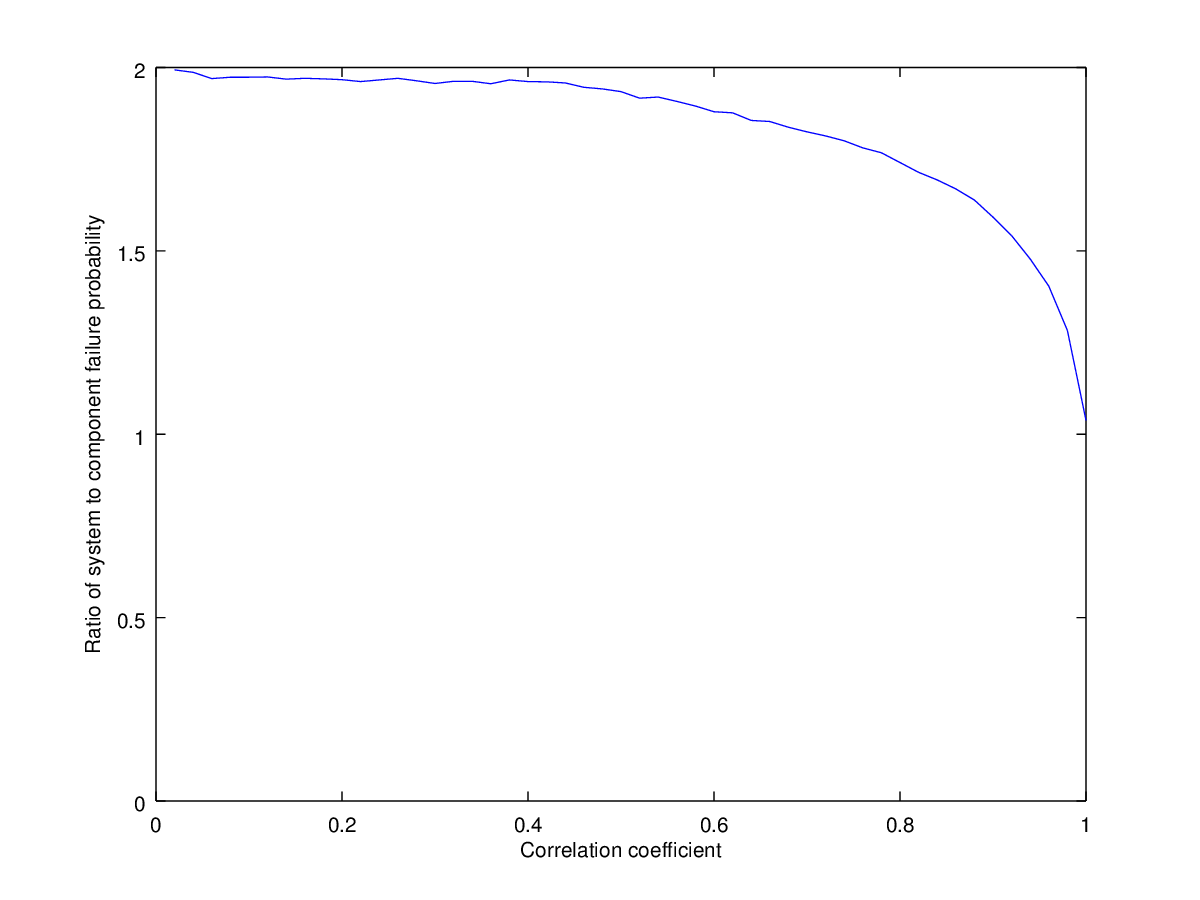 P(F1 of F2)
1
Resultaat voor 1 = 2 = 3 
(ofwel: P1=P2=0,0014)
0
1
0
Correlatiecoëfficiënt
Benadering
Mechanismen combineren:
GEKB, HTKW 	 MAX
STBI, STPH, …	 SOM

Vakken combineren:
GEKB  MAX    (evt. per windrichting, daarna som van windrichtingen)
Geo 	 SOM
Benaderend combineren mechanismen en vakken
Benaderend combineren mechanismen en vakken
MAX
SOM
SOM
SOM
SOM
SOM
SOM
Ervaring leert dat heel vaak een aardige benadering is, mits…
Vergeet-mij-nietjes
Faalkans van seriesysteem ligt tussen MAX en SOM van de faalkansen van de componenten

Nadere bepaling kan door rekening te houden met correlaties tussen grenstoestandfuncties

Pas bij relatief grote correlatie levert SOM een wezenlijke overschatting op van de faalkans van een seriesysteem
Praktijkvoorbeeld: wat kun je ermee?
Kansen combineren     versus     Norm ontleden
Topeis = norm
Overstromingskans
Traject faalt
Traject faalt
OF
OF
~SOM
x%
1-x%
STBI
STBI
GEKB
GEKB
OF
OF
OF
OF
N=a*Ltraject/b
~SOM
~MAX
N=1-3
Dsn-kansen GEKB
Dsn-kansen STBI
Dsn-eis GEKB
Dsn-eis STBI
Vergeet-mij-nietjes
Assembleren is NIET hetzelfde als de norm ontleden

Resultaat assembleren:	hoe veilig is het traject?

Resultaat norm ontleden:  hoe veilig moet een doorsnede zijn 		voor bepaald faalmechanisme?

Norm ontleden o.b.v. BOI-defaults geeft ontwerpeisen per deelaspect die naar verwachting een voldoende veilig traject opleveren
Lengte-effect
Het combineren van ruimtelijke eenheden
Dijktraject
‘Doorsnede’
Dijkvak
Lengte-effect
Bereken faalkansen per ‘doorsnede’
Combineer doorsneden
27 doorsnedes
Lengte-effect
Efficiëntere methode:
Bereken faalkans per ‘doorsnede’
Verschaal doorsnedekansen naar vakkansen
Combineer vakken
6 doorsnedes
Verschalen doorsnede naar vak
Z(x) = β – U(x)
Z(x)
Twee realisaties (trekkingen)
β
0
x
Doorsnedekans:
Z<0: Falen
P(Z(x)<0) = (-β)
Ruimtelijke variabiliteit van een variabele
Autocorrelatiefunctie van een variabele
Mogelijke realisatie:
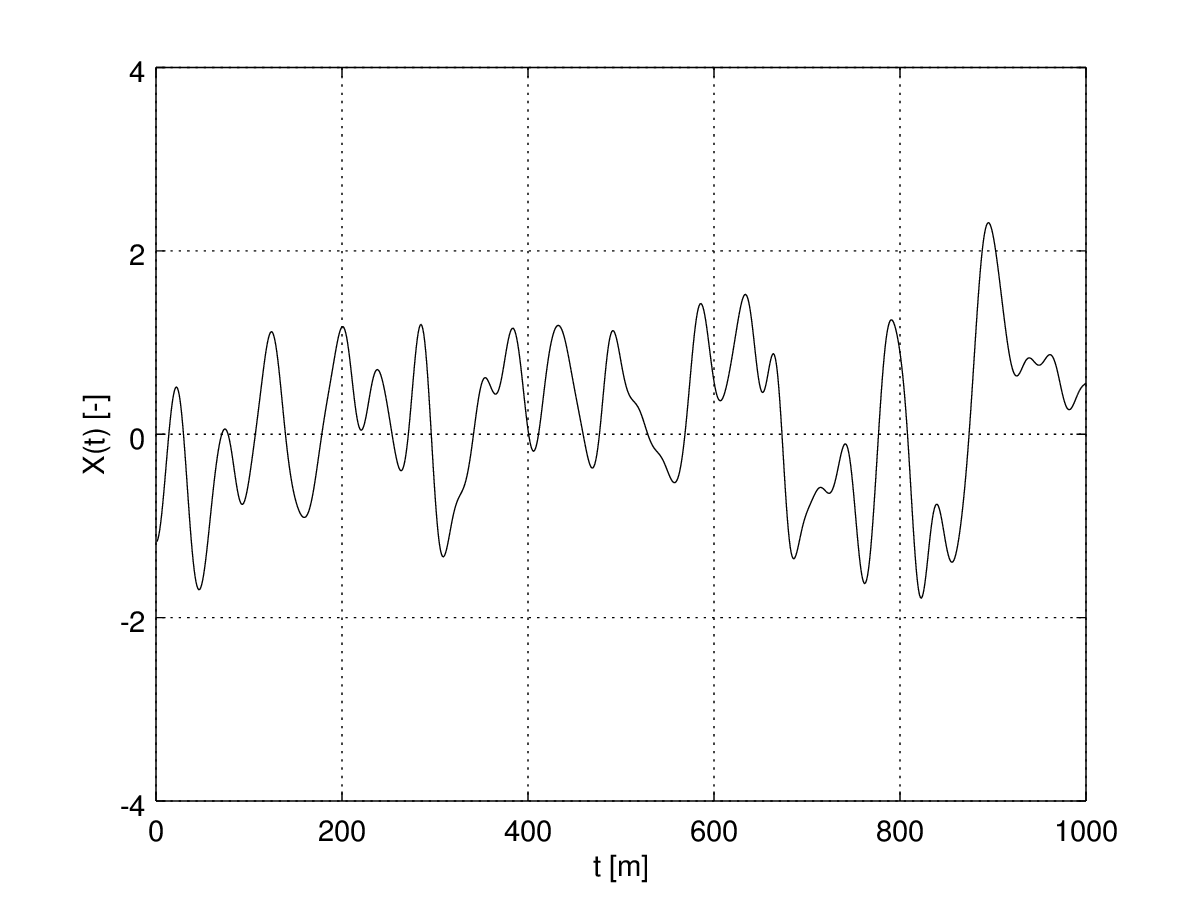 Ruimtelijke variabiliteit van een variabele
Autocorrelatiefunctie van een variabele
Mogelijke realisatie:
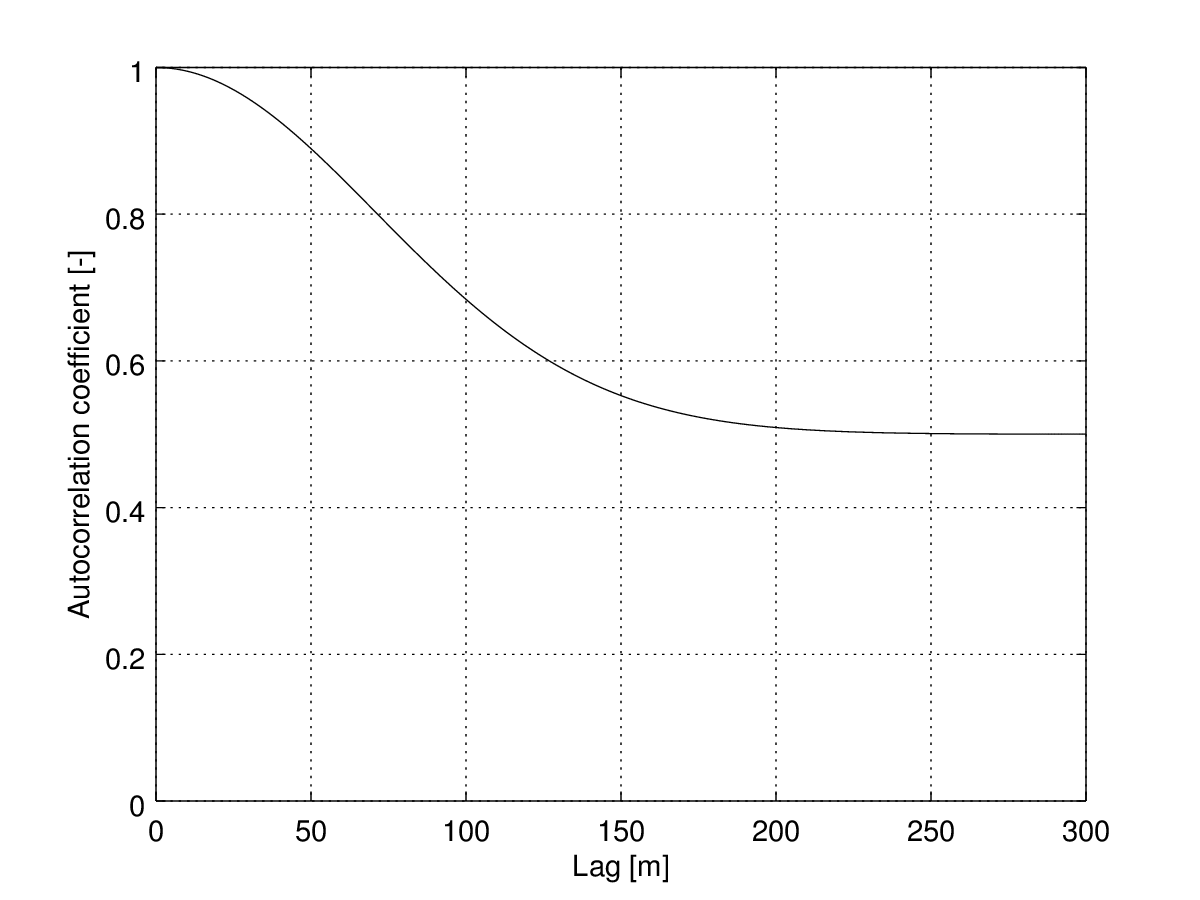 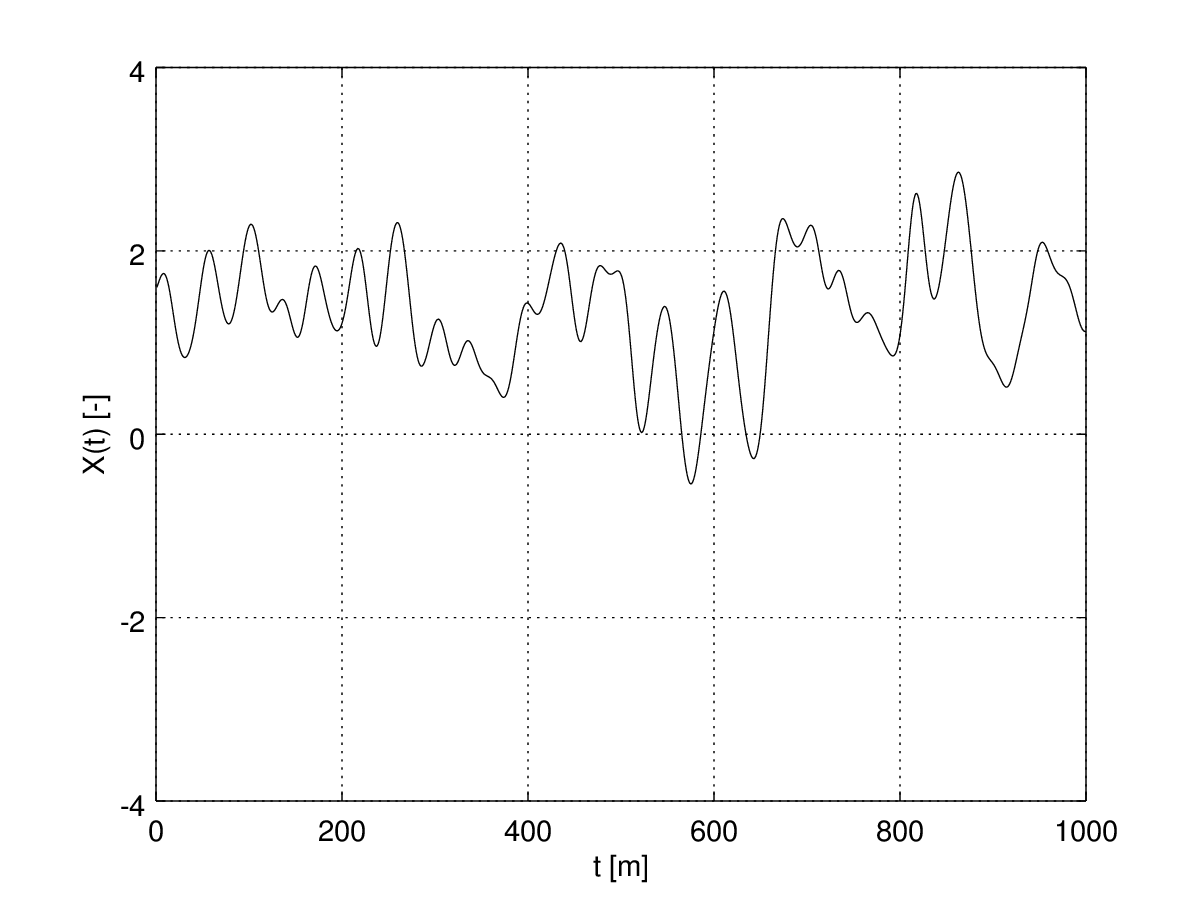 Ruimtelijke variabiliteit van de grenstoestandfunctie
Volgt uit autocorrelatiefuncties van onderliggende variabelen:

Stel: 


Dan:
Verschaling doorsnedekans naar homogene lengte
PF(x)
tan(α) = v+(β)
PF,0
0
x
Verschaling doorsnedekans naar homogene lengte
PF(x)
2 PF,0
tan(α) = v+(β)
PF,0
0
x
L
Aandachtspunten bij verschalen
Vakken worden in praktijk zelden homogeen gedefinieerd  corrigeer lengte voor het deel dat er niet/veel minder toe doet (= equivalent aan opknippen vakken)

Voorbeelden: 
- Piping in een dijkvak met kopsloten
- Macrostabiliteit in een dijkvak met opritten

Hoe groter dijkvakken worden gekozen, des te moeilijker het wordt om een goede aansluiting op het raamwerk te houden  balans tussen inspanning en precisie
Vergeet-mij-nietjes lengte-effect
Drie stappen: (1) Bepaal doorsnedekans  (2) Verschaal naar vak  (3) Combineer vakken

Verschaling is afhankelijk van de autocorrelatiefunctie van de grenstoestandfunctie (=“Sterkte minus Belasting”)

Reduceer verschalingslengte als vakken inhomogeen zijn (= splits de vakken)
Bedankt vooruw aandacht
Adviesteamdijkontwerp.nl